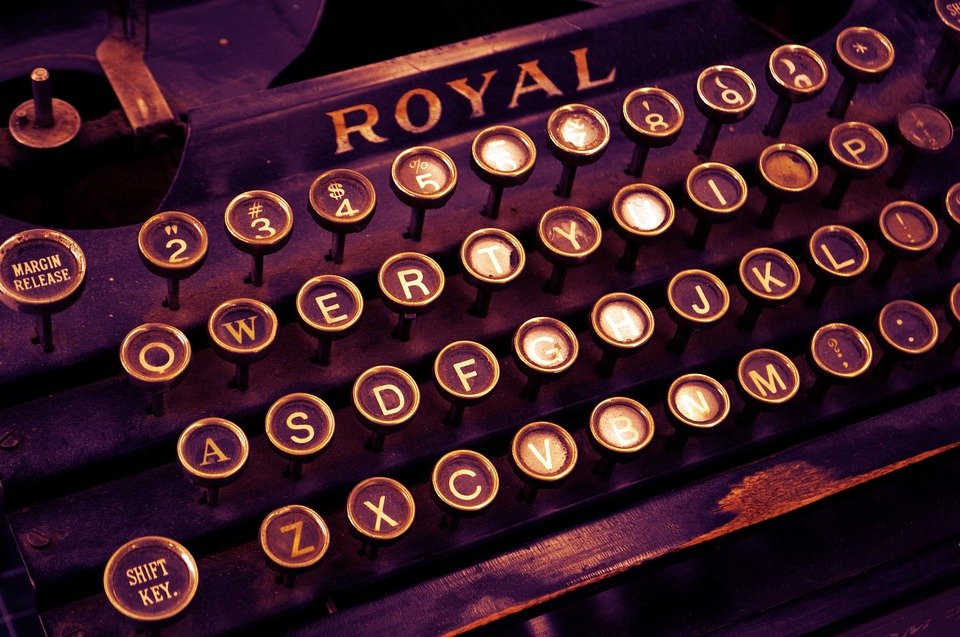 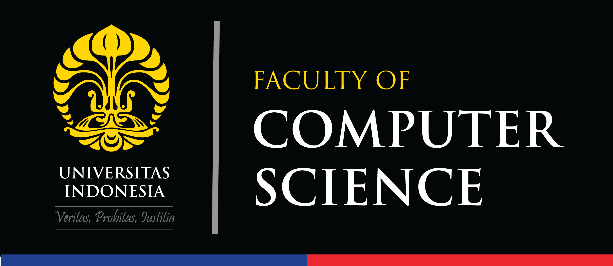 CSGE601020 | Dasar-Dasar Pemrograman 1
Strings
Fariz Darari
[Speaker Notes: https://pixabay.com/photos/typewriter-vintage-write-letters-1170657/]
Strings (or text) appear anywhere
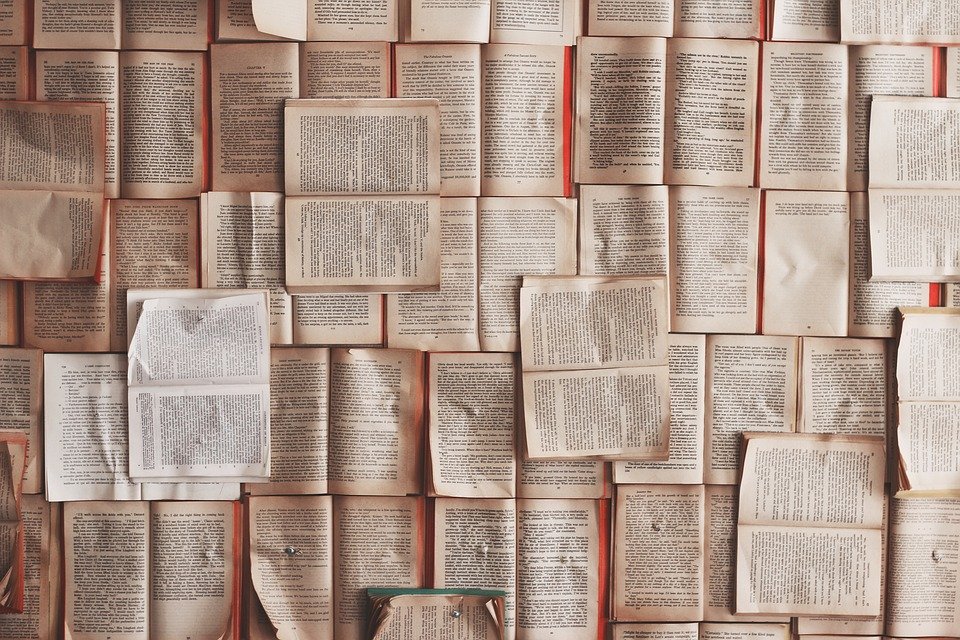 2
[Speaker Notes: Buku elektronik, email, media sosial, serta artikel-artikel berita dsb di web

https://pixabay.com/users/free-photos-242387/]
What is a string?
A string is a sequence of characters
Contoh string: "Among Us" atau '!mpo5toR' atau"""There is1 Impostoramong us"""
3
[Speaker Notes: Sequence of characters = untaian karakter
String diapit petik dua, atau petik satu (atau petik tiga jika stringnya panjang dan multi-baris)]
String Indexing & Slicing
Each element (or character) in a string is associated with an index
4
[Speaker Notes: Yang dicetak dua-duanya: U
Jangan coba-coba mengakses di luar index!]
String Indexing & Slicing
Each element (or character) in a string is associated with an index
s = "Among Us"
print(s[6]) # U
print(s[-2]) # U
5
[Speaker Notes: Yang dicetak dua-duanya: U
Jangan coba-coba mengakses di luar index!]
String Indexing & Slicing
Each element (or character) in a string is associated with an index
s = "Among Us"
print(s[2:5]) # ong
print(s[6:]) # Us
6
String Operations
s = "Among Us"
print(len(s))
t = "1 Impostor " + s
print(t)
u = "bla" * 3
print(u)
print("Us" in s)
for c in s:
  print(c)
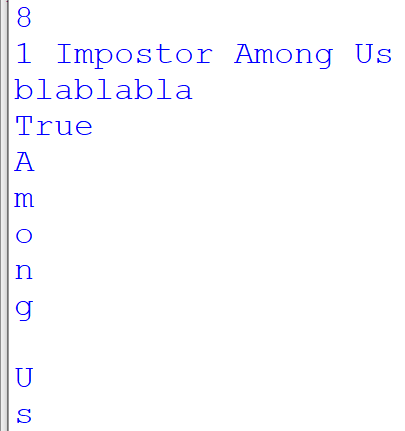 7
String Methods
s = "Among Us"
print(s.lower()) # among us
print(s.isdigit()) # False
print(s.find("Us")) # 6
print(s.split()) # ['Among', 'Us']
# Let's play Among Us with friends!
print("Let's play {0} with {1}!".format(s, "friends"))
print(s.replace("Us", "Them")) # Among Them
8
[Speaker Notes: isdigit() = Return True if all characters in the string are digits and there is at least one character, False otherwise.]
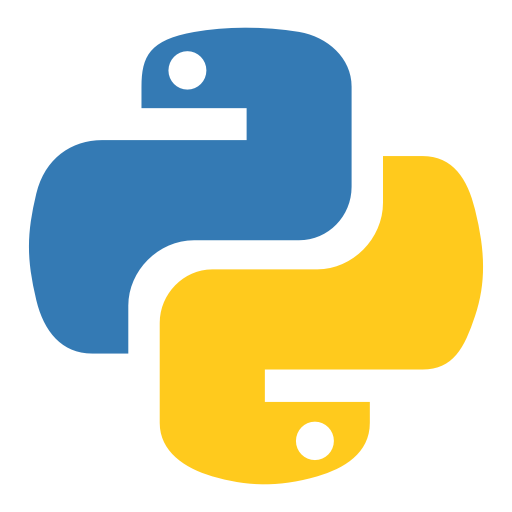 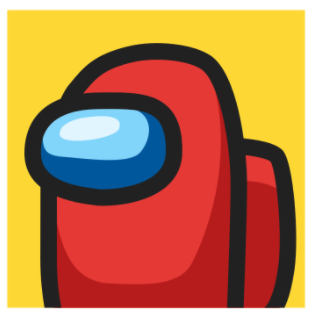 Thanks
and don't be an impostor!
[Speaker Notes: https://www.iconfinder.com/icons/4375050/logo_python_icon
https://www.iconfinder.com/icons/3099466/determined_face_icon
https://icons8.com/icon/SmNANGG1Mkqn/among-us]